Quiz o wiośnie
W jakim miesiącu zaczyna się wiosna?
W marcu
W czerwcu
W maju
We wrześniu
Ile miesięcy trwa wiosna?
6 miesięcy 
3 miesiące 
2 miesiące 
4 miesiące
Wiosną dni stają się?
Krótsze
Dłuższe
Nie zmieniają się
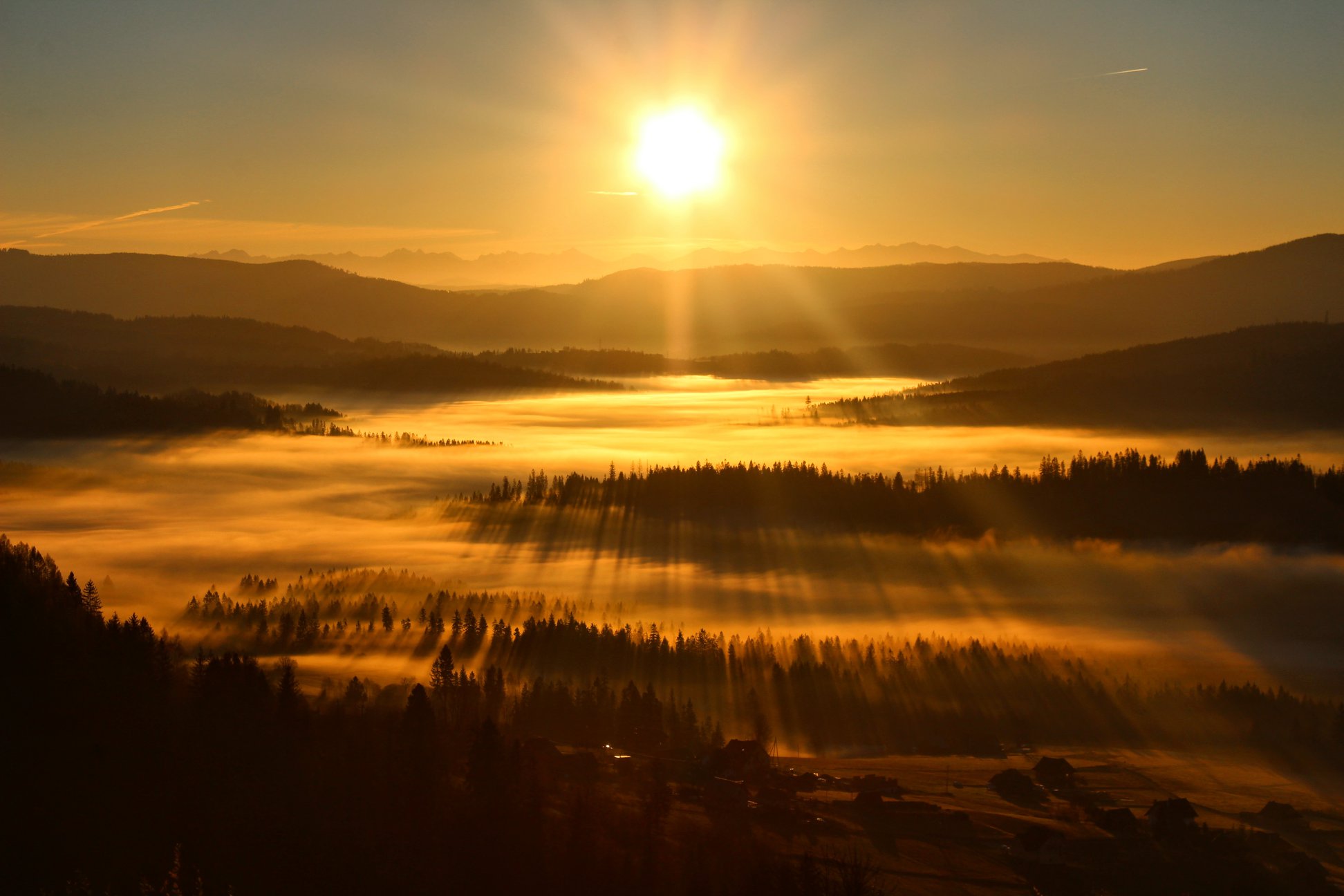 Jakie ptaki przylatują na wiosnę?
Wróble 
Bociany
Dzięcioły
Kruki
Co ptaki budują na wiosnę?
Karmniki
Gniazda
Nory
Kopce
Jakie zwierzęta budzą się ze snu zimowego?
Psy
Krowy
Niedźwiedzie 
Wilki
Jakie kwiaty zwiastują wiosnę?
Tulipany
Bratki
Róże
Przebiśniegi
Co się dzieje z liśćmi na drzewach na wiosnę?
Opadają
Żółkną 
Rosną 
Nie ma ich
Jaki kolor kojarzy się z wiosną?
Biały
Zielony 
Pomarańczowy
Brązowy
Jak się nazywają pierwsze wiosenne warzywa?
Nowalijki
Buraki
Dynie
Ziemniaki
Charakterystycznym wiosennym owocem jest?
Brzoskwinia
Śliwka
Pomarańcza 
Truskawka
Kogo topimy na wiosnę?
Bożenę 
Grażynę
Marzannę 
Marzenę
Jakie święta obchodzimy wiosną?
Boże Narodzenie
Wielkanoc
Dzień Niepodległości 
Święto Zmarłych
Ciekawostki o zwierzętach 🐇
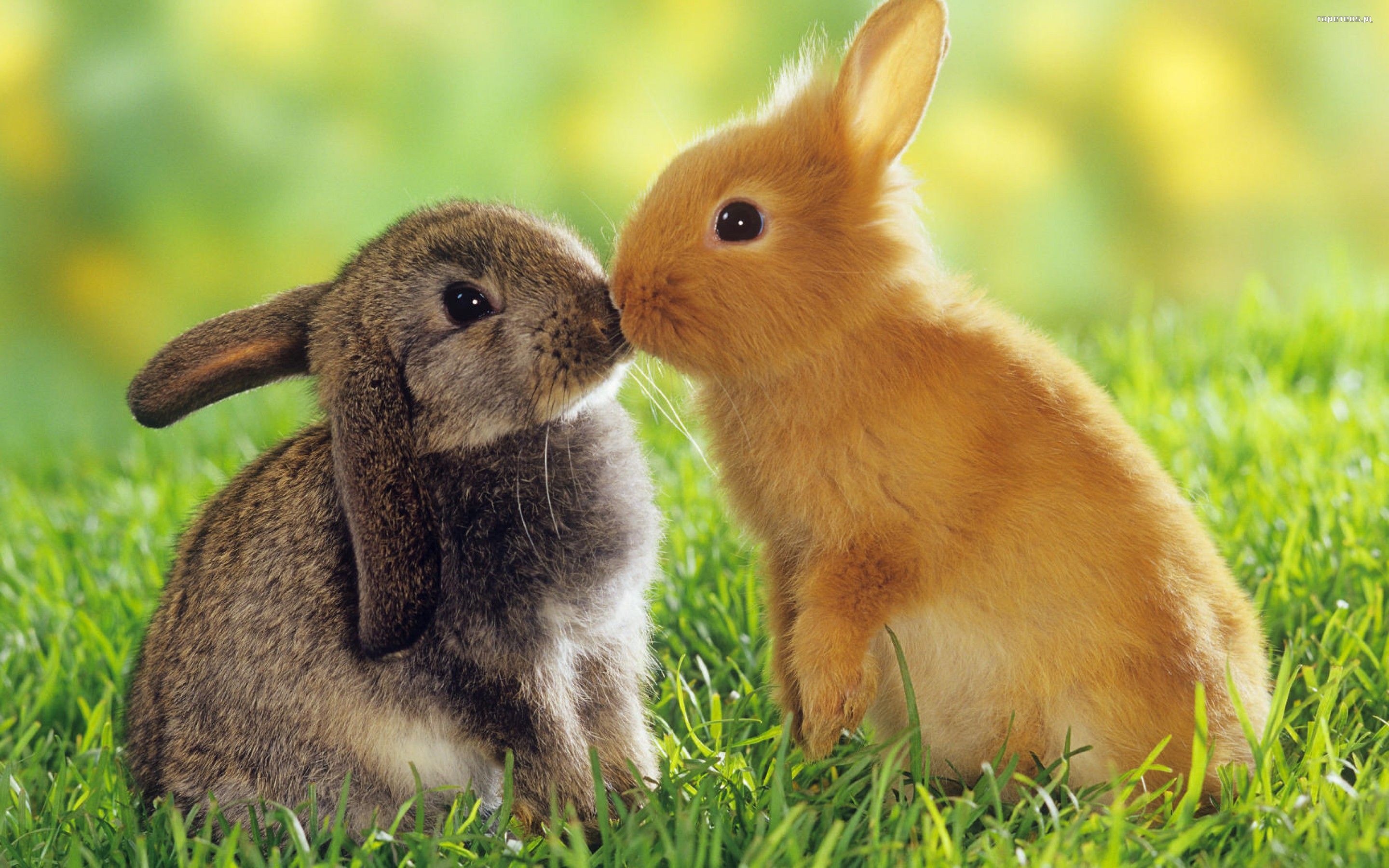 Najcięższy kot domowy ważył 21,297 kilogramów. 🐈
Tygrysy są największymi dzikimi kotami na świecie. Dorosłe osobniki mogą ważyć do 363 kg. 🐯
Serce krewetki umiejscowione jest w jej głowie. 🦐
 Złote rybki trzymane w ciemności tracą kolor i stają się biało-szare. 🐠
Słonie to jedyne ssaki, które nie potrafią skakać. 🐘
Kolibry to jedyne ptaki, które potrafią latać w tył. 🐦
Jeśli ośmiornica głoduje, potrafi zjeść swoją własną mackę. 🐙
W Australii żyje dwa razy więcej kangurów niż ludzi. 🦘
Krew pasikoników jest koloru białego. 🦗
Psie i kocie nosy są tak unikalne, jak opuszki ludzkich palców – ich odciski mogą służyć do identyfikacji osobników. 🐕
W motylich stopach znajdują się receptory odpowiedzialne za odczuwanie smaków. 🦋
Mam nadzieję, że się podobało! 🦌
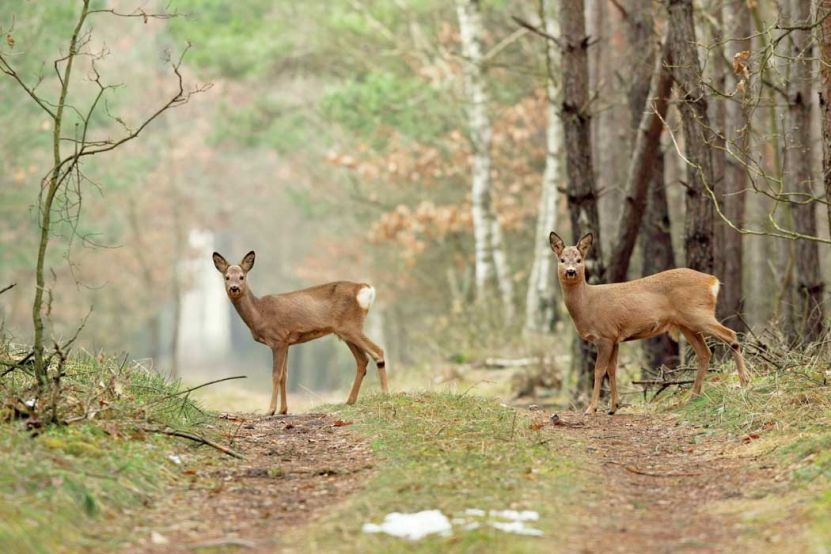